Constrained Glu‐Gly and Gln‐Gly dipeptide  surrogates from γ‐substituted α‐amino‐δ‐lactam synthesis
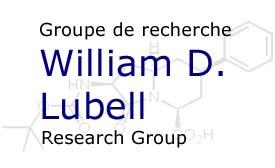 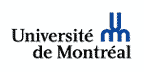 Ramakotaiah Mulamreddy and William D. Lubell 
Département de Chimie, Université de Montréal, Montréal, Canada
Abstract
Synthesis of 1,3-diamino d-lactams for insertion into Adl-azapeptides
Synthesis of g-Substituted Adl peptides
α‐Amino‐δ‐lactam (Adl) residues can adopt the i+1 position in type II b-turns in peptides. g-Substituted Adl  analogs have utility for mimicry of both turn backbone and side chain function and geometry in peptide-based drug discovery. Enantiomerically pure g-substituted Adl residues have been synthesized from serine using a route featuring a key Cu-catalyzed allylation.
In light of their significant utility, g-substituted Adl peptides were pursued by a versatile approach. Considering X-ray analyses find respectively Glu (Gln) and Gly residues at the i+1 and i+2 positions of type II b-turns,  Adl-Gly analogs were targeted  to furnish building blocks suited for mimicry of the active conformers of Glu-Gly and Gln-Gly peptides.
1,3-Diamino d-lactams have been employed in cathepsin inhibitors (Figure 1) [8] and offer interesting potential for insertion into peptides as Adl-aza-dipeptide surrogates. Towards their application, an effective route to 1,3-diamino d-lactams is being developed  from bromide 9 [9].
Introduction: Adl peptides
Goals:
Synthesis of g-vinyl Adl-Gly dipeptide
Diversification of g-vinyl group into carboxylate and carboxamide side chains
In peptide-based drug discovery, α‐amino‐δ‐lactam (Adl) residues have been used as constrained mimics for the stabilization and study of b-turn conformers [1]. Substituted Adl derivatives are tools for studying both backbone and side chain function and geometry.
g-Vinyl-Adl-Gly analog synthesis
Protected g-vinyl-Adl-Gly dipeptide 6 was synthesized by an 8 step sequence featuring Cu-catalyzed allylation of iodo alanine 1 [1].
Conclusions
g-Substituted Adl analogs were synthesized by effective methods, including constrained Glu-Gly and Gln-Gly dipeptides for mimicry of b-turn backbone and side chain geometry and function.
b-turn
Adl-b-turn mimic
The natural chemoattractant peptide glorin and glorinamide counterpart contain Adl residues (Figure 1) [2]. Moreover, Adl peptide analogs have been employed to study the conformation of methionine-enkephalin [3], and to prepare inhibitors of thrombin [4] and HIV1-protease dimerization [5]. 4-Phenyl Adl analogs have served in renin inhibitors [6]. In addition, 5-thiomethyl Adl analogs have served as a constrained methionine residues in peptide mimics with potential to act as a blockers of hepatic glutathione transport [7].
References
Mulamreddy, R.; Lubell, W. D. Peptide Sci. 2020, 112, e24149.
 Barnett, R.; Raszkowski, D.; Winckler, T.; Stallforth, P. Beilstein. J. Org. Chem. 2017, 13, 247-250.
R. M. Freindineger, Peptides: Synthesis, Structure, Function. in Proceedings of the 7th American Peptide Symposium (Eds: D. H. Rich, E. Gross), Pierce Chemical Company, Rockford 1981, p. 673. 
Semple, J. E.; Rowley, D. C.; Brunck, T. K.; Ha-Uong, T.; Minami, N. K.; Owens, T. D.; Tamura, S. Y.; Goldman, E. A.; Siev, D. V.; Ardecky, R. J. J. Med. Chem. 1996, 39, 4531-4536. 
Pinyol, E. ; Frutos, S.; Grillo-Bosch, D.; Giralt, E.; Clotet, B.;. Esté, J. A.; Diez, A. Org. Biomol. Chem. 2012, 10, 4348.
De Laszlo, S.; Bush, B.; Doyle, J.; Greenlee, W.; Hangauer, D.; Halgren, T.; Lynch, R.; Schorn, T.; Siegl, P. J. Med. Chem. 1992, 35, 833.
Rodríguez, R.; Estiarte, M. A.; Diez, A.; Rubiralta, M.; Colell, A.; García-Ruiz, C.; Fernández-Checa, J. Tetrahedron 1996, 52, 7727-7736.
Ottersbach, P. A.; Schmitz, J.; Schnakenburg, G.; Gütschow, M. Org. Lett. 2013, 15, 448.
 Chauhan, P. S.; Brettell, S.; Ramakotaiah, M.; Diarra, S.; Nguyen, A. M. T.; Wei, X.; Hamdane, Y.; Yongo-Luwawa, C. D.; Lubell, W. D.. Can. J. Chem. 2020, 98, 485-494.
Figure 1. Representative Adl analogs exhibiting biological and medicinal utility
Diversification to Adl Glu-Gly and Gln-Gly analogs
Modification of the olefin of g-vinyl-Adl-Gly dipeptide 5 by oxidation and peptide coupling has provided 5-(HO2C)Adl-Gly and 5-(H2NOC)Adl-Gly analogs 7 and 8 suitable for peptide synthesis [1].
Acknowledgements
We thank Drs. A. Furtos and P. Aguiar of the regional centers of mass spectrometry and NMR spectroscopy at the Université de Montréal for help with analyses. Financial support is acknowledged from NSERC, and FRQNT, and we also thank the CVCC.
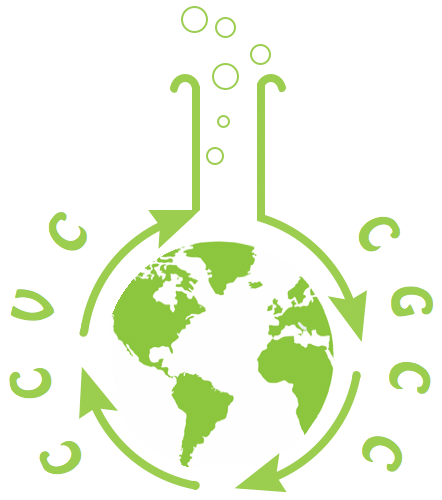 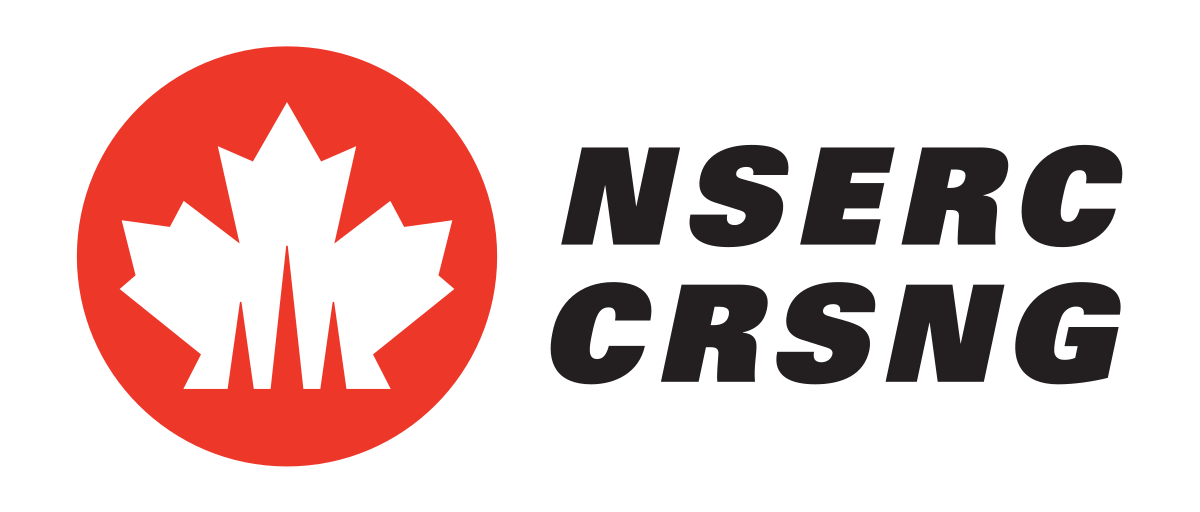 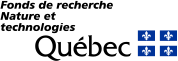